Тема. Соціальний контроль: норми і санкції
1. Поняття соціального контролю.
2. Соціальні норми і санкції.
3. Типи і методи соціального контролю.
4. Зміни механізмів соціального контролю в сучасному суспільстві.
Поняття соціального контролю
Найважливішою умовою соціальної взаємодії та ефективного функціонування соціальної системи є передбачуваність соціальних дій і соціальної поведінки людей, за відсутності якої соціальну систему чекають дезорганізація і дезадаптація. 
В розпорядженні суспільства є засоби, за допомогою яких воно забезпечує відтворення існуючих соціальних відносин і взаємодій. 
Одним з таких засобів є соціальний контроль, основна функція якого полягає у створенні умов для стійкості соціальної системи, збереження соціальної стабільності і в той же час для позитивних соціальних змін.
Поняття соціального контролю
Це вимагає гнучкості від соціального контролю, у тому числі здатності розпізнавати позитивно-конструктивні відхилення від соціальних норм, які слід заохочувати, і негативно-дисфункціональні відхилення, до яких треба застосовувати певні санкції (від лат. sanctio - найсуворіша постанова) часто негативного характеру, в тому числі правові.
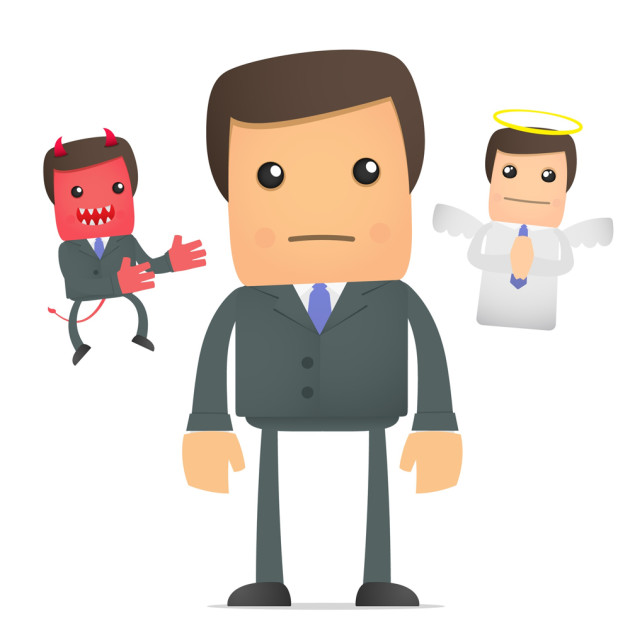 Поняття соціального контролю
В цілому соціальна поведінка особистості протікає під контролем суспільства і оточуючих людей. Вони не тільки навчають індивіда правилам соціальної поведінки в процесі соціалізації, а й виступають агентами соціального контролю, спостерігаючи за правильністю засвоєння зразків соціальної поведінки та їх реалізації на практиці. У цьому плані соціальний контроль виступає як особлива форма і спосіб соціальної регуляції поведінки людей у суспільстві. Соціальний контроль проявляється в підпорядкуванні індивіда соціальній групі, в яку він інтегрований, що виражається в осмисленому або спонтанному слідуванні соціальним нормам, запропонованим цією групою.
Соціальний контроль — засіб саморегуляції соціальної системи, що забезпечує упорядковану взаємодію її елементів шляхом нормативного (у тому числі й правового) регулювання.
Соціальні норми і санкції
Соціальний контроль складається з двох елементів – соціальних норм і соціальних санкцій. 
Соціальні норми – соціально схвалювані або законодавчо закріплені правила, стандарти, зразки, що регулюють соціальну поведінку людей. 
Соціальні санкції – засоби заохочення і покарання, що стимулюють людей дотримуватися соціальних норм.
Соціальні норми і санкції
Соціальні норми - це соціально схвалювані і законодавчо закріплені правила, стандарти, зразки, що регулюють соціальну поведінку людей. Тому соціальні норми поділяють на: 
правові норми, норми моралі, соціальні норми.
Правові норми - це норми, формально закріплені в різного роду законодавчих актах. Порушення правових норм передбачає юридичні, адміністративні та інші види покарання.
Норми моралі - неформальні норми, що функціонують у вигляді громадської думки. Головним інструментом в системі норм моралі є суспільний осуд або суспільне схвалення.
До соціальних норм зазвичай відносять:
групові соціальні звички (наприклад, не «задирай ніс перед своїми»);
соціальні звичаї (наприклад, гостинності) і традиції (наприклад, підпорядкування дітей батькам, повага до старших і т.д.),
суспільні умови співжиття (манери, етикет).
Соціальні норми і санкції
Санкція визнається основним інструментом соціального контролю і являє собою стимул для дотримання норм, виражений у формі заохочення (позитивна санкція) або покарання (негативна санкція). 
Санкції бувають формальні, що накладалися державою або спеціально уповноваженими організаціями та особами, і неформальні, виражені неофіційними особами. 
Соціальні санкції можна назвати охоронцем соціальних норм.
Норми і санкції являють собою нерозривне ціле, і якщо у якоїсь соціальної норми відсутня супроводжуюча її санкція, то вона втрачає свою соціально-регулюючу функцію.
Соціальні норми і санкції
Соціальні норми і санкції
Хоча офіційні санкції здаються більш ефективними, насправді для людини більш важливими бувають неформальні санкції. Потреба в дружбі, любові, визнанні близьких або боязнь насмішок від оточуючих і сорому часто виявляються дієвіше, ніж ордени або штрафи.
Типи і методи соціального контролю
Дія системи соціального контролю заснована на деяких засадах:
1.На загальному для даної групи визнанні її культури та її критеріїв цінності. Визнання спільних цінностей викликає ідентичність поведінки членів групи.  (Норми і правила розуміються і поділяються більшістю).
2. На прищепленні шляхом виховання зразків поведінки, дій і реагування на дії допустимим для даної групи способом. (Соціалізація як спосіб засвоєння відповідних норм).
3. На внутрішніх механізмах людської психіки, які обумовлюють устремління людини до визнання та почуття безпеки. (Конформізм і не бажання протистояти більшості).
4. На системі неформальних та формальних інститутів, які створюють відповідну систему норм і правил. (Правила і норми в різних сферах життя, що регулюються соціальними інститутами).
Типи і методи соціального контролю
Типи соціального контролю 
У соціології розрізняють два основних типи соціального контролю: 
застосування позитивних чи негативних санкцій за соціальну поведінку індивіда оточенням - зовнішній соціальний контроль ;
інтеріоризація (від фр. interiorisation - перехід ззовні всередину) індивідом соціальних норм поведінки - внутрішній соціальний контроль, або самоконтроль.
Типи і методи соціального контролю
Зовнішній соціальний контроль являє собою сукупність форм, способів і дій, що гарантують дотримання соціальних норм поведінки. Виділяють два види зовнішнього контролю - формальний і неформальний. 
Формальний соціальний контроль, заснований на офіційному схваленні або засудженні, здійснюється органами державної влади, політичними і соціальними організаціями, системою освіти, засобами масової інформації та діє на території всієї країни, базуючись на правових нормах - законах, указах, постановах, наказах та інструкціях. 
Говорячи про формальне в соціальному контролі, мають на увазі передусім дії, спрямовані на те, щоб змусити людей поважати закони і порядок за допомогою представників органів влади. Такий контроль особливо ефективний у великих соціальних групах.  
Формальний контроль також проявляється в тому, що держава наділена офіційними повноваженнями здійснювати насильство над тими індивідами, що не дотримуються встановлених норм (держава має монополію на насильство), вона може позбавити людину роботи, посади, доходів, майна, свободи чи ,навіть – життя.
Типи і методи соціального контролю
Неформальний соціальний контроль, заснований на схваленні або засудженні від родичів, друзів, колег, знайомих, громадської думки, встановлюється через традиції, звичаї або засоби масової інформації. 
Агентами неформального соціального контролю виступають такі соціальні інститути, як сім'я, школа, релігія. Цей вид контролю особливо ефективний у малих соціальних групах.
У процесі соціального контролю за порушення одних соціальних норм слідує дуже слабке покарання, наприклад несхвалення, недоброзичливий погляд, насмішка. За порушення інших соціальних норм слідують суворі покарання - смертна кара, тюремне ув'язнення, вигнання з країни. Найсуворіше карається порушення юридичних законів, м'якше всього - окремі види групових звичок, зокрема сімейні.
Типи і методи соціального контролю
Внутрішній соціальний контроль - самостійне регулювання індивідом своєї соціальної поведінки в суспільстві. У процесі самоконтролю особистість самостійно регулює свою соціальну поведінку, узгоджуючи її з загальноприйнятими нормами. 
Даний вид контролю проявляється, з одного боку, в почутті провини, емоційних переживаннях, «докорах сумління» за певні дії, з іншого - у формі рефлексії індивіда з приводу своєї соціальної поведінки.
Самоконтроль індивіда за власною соціальною поведінкою формується в процесі його соціалізації та становлення соціально-психічних механізмів його внутрішньої саморегуляції. Основними елементами самоконтролю виступають свідомість, совість і воля.
Типи і методи соціального контролю
Свідомість людини - це індивідуальна форма психічної репрезентації дійсності у вигляді узагальненої і суб'єктивної моделі навколишнього світу у формі словесних понять і чуттєвих образів. 
Свідомість дозволяє індивіду співвідносити свою соціальну поведінку з загальноприйнятими правилами.
Типи і методи соціального контролю
Совість - здатність особистості самостійно формулювати власні моральні обов'язки і вимагати від себе їх виконання, а також виробляти самооцінку своїх дій і вчинків. 
Совість не дозволяє індивіду порушувати сформовані у нього установки, принципи, переконання, відповідно до яких він вибудовує свою соціальну поведінку.
Типи і методи соціального контролю
Воля - свідоме регулювання людиною своєї поведінки і діяльності, виражена в умінні долати зовнішні і внутрішні труднощі при здійсненні цілеспрямованих дій і вчинків. 
Воля допомагає індивіду долати свої внутрішні підсвідомі бажання і потреби, поводити себе в суспільстві у відповідності зі своїми переконаннями.
Типи і методи соціального контролю
Методи соціального контролю: жорсткі; м’які; прямі; непрямі.
Типи і методи соціального контролю
Американський соціолог австрійського походження Пітер Бергер запропонував концепцію соціального контролю, суть якої зводиться до наступного. Людина стоїть в центрі п'яти концентричних кіл, що представляють різні системи соціального контролю. Кожне коло - нова система контролю.
Типи і методи соціального контролю
Коло 1 - політико-юридична система, представлена потужним апаратом держави. 
Не зважаючи на нашу волю держава: стягує податки; закликає на військову службу; змушує коритися законам; якщо визнає за необхідне, позбавить волі і, навіть, життя. 
Однак насильство і контроль тут легалізовані і мають певні рамки, відповідно до загальновизнаних і формально закріплених норм.
Типи і методи соціального контролю
Коло 2 – суспільна мораль, громадська думка, традиції, звичаї і звички (в деяких суспільствах також релігія). 
За нашою моральністю стежать всі, хто нас оточує: батьки та родичі - вживають неформальні санкції типу засудження; друзі - не пробачать зради чи підлості і т.д. 
За нами і нашими висловлюваннями стежать навіть в соціальних мережах і ми маємо певні зворотні реакції (позитивні чи негативні у вигляді лайків, дизлайків, коментарів тощо).
Типи і методи соціального контролю
Коло 3 - професійна система. 
На роботі людина скута: масою обмежень, інструкцій, професійних обов'язків, ділових зобов'язань. 
Невідповідна поведінка може каратись звільненням з роботи та втратою шансів знайти нове місце в цій сфері.
Контроль професійної системи має величезне значення, оскільки професія і посада іноді вирішують, що індивіду можна, а що не можна навіть поза роботою: яким буде коло його знайомих, в якому районі він зможе дозволити собі жити, як відпочивати, навіть як він має одягатись, виглядати і т.п.
Типи і методи соціального контролю
Коло 4 - соціальне середовище, а саме: колеги, знайомі, родичі. 
Оточення пред'являє до людини свої вимоги, неписані закони, наприклад: манеру одягатися й говорити, естетичні смаки, політичні та релігійні переконання, навіть манеру поводитися за столом і марки товарів для споживання.
Типи і методи соціального контролю
Коло 5 - найближче до індивіда - приватне життя (сім’я і найближчі друзі). 
Соціальний тиск на індивіда тут не слабшає, а навпаки, зростає. Саме в цьому колі індивід встановлює найбільш важливі соціальні зв'язки. 
Несхвалення, втрата престижу, насмішки або презирство в колі близьких мають набагато більшу психологічну вагу, ніж ті ж санкції, які виходять від чужих або незнайомих людей.
Типи і методи соціального контролю
Таким чином, людина повинна: поступатися, підкорятися, догоджати в силу свого положення всім - від податкової служби до власної дружини/чоловіка. Суспільство усією своєю громадою тисне на індивіда, тому на думку 
П. Бергера жити в суспільстві і бути вільним від нього неможливо.
Зміни механізмів соціального контролю
Основними тенденціями ХХ століття були індустріалізація та урбанізація, які не могли не вплинути і на певні зміни в системі соціального контролю.
Місто і міський спосіб життя мають як позитивні так і деякі негативні ефекти. Урбанізація позитивно вплинула на економічний і соціальний розвиток суспільства – міста стали центрами торгівлі, технологічних інновацій, освіти та культури, а міські жителі мають більше можливостей в доступі до базових послуг (дороги та транспорт, водопровід, електрика, медичне обслуговування, освіта і т.д.).
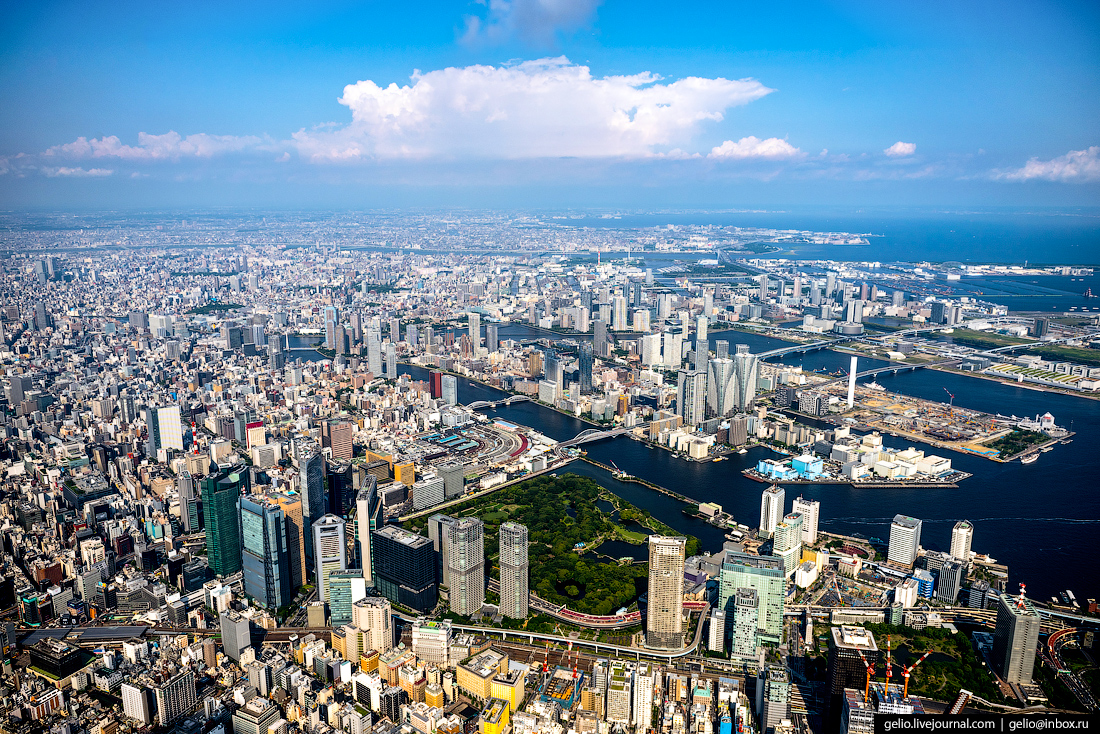 Зміни механізмів соціального контролю
Характер і сутність соціальних взаємодій в міському середовищі також є неоднозначними, адже висока концентрація населення на обмеженій території і необхідність постійних регулярних переміщень великих людських потоків призводить до значного збільшення контактів представників різних соціальних груп і прошарків між собою (тобто щільність соціальних контактів є високою), однак при цьому вони є випадковими, сегментованими та анонімними і не призводять до формування стійких відносин, притаманних традиційному сільському укладу життя. 
Також внаслідок розширення числа соціальних зв’язків, збільшення ступенів соціальної свободи та зменшення соціального контролю, містяни є більш вільними у вираженні власної індивідуальності і мають більшу варіативність у виборі моделей поведінки.
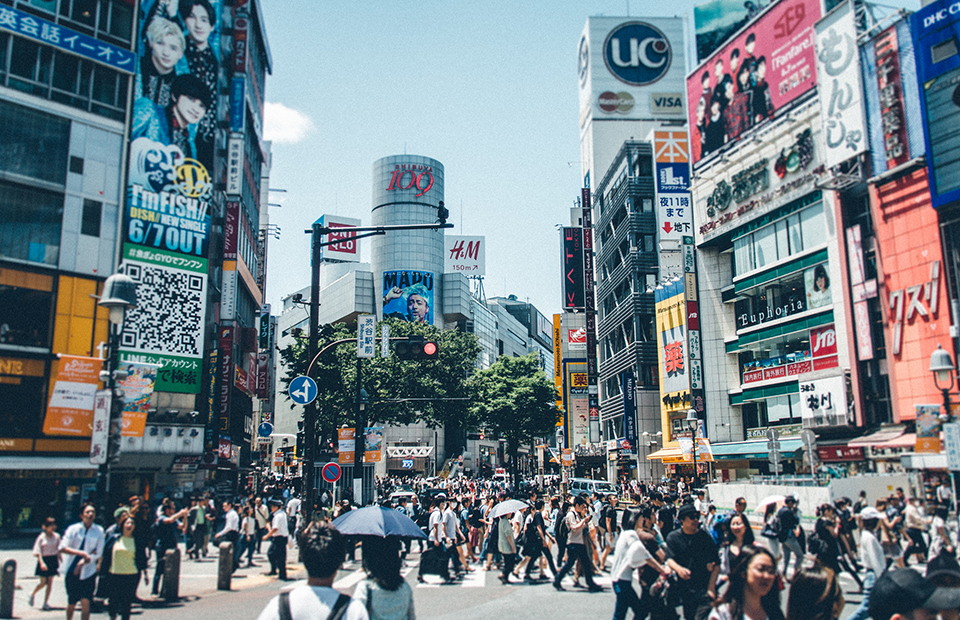 Зміни механізмів соціального контролю
Досить довгий час вважалось, що система соціального контролю в містах є слабкою, порівняно з сільською місцевістю і негативно впливає на загальну ситуацію з безпекою в містах (забруднення, висока інтенсивність транспортних потоків та небезпечне виробництво, високий рівень злочинності). Це спричинило запит в суспільстві на нові форми контролю і якщо говорити більш ширше - безпека стала однією з найважливіших цінностей сучасного суспільства.
Особливо швидко ситуація почала змінюватись у зв'язку з процесами інформатизації, а соціальний контроль набуває іноді досить цікавих форм.
Основні тенденції: 
1. “Прозорість” соціального життя через присутність в соціальних мережах
2. Big data analysis – аналіз “цифрових слідів”
3. Scoring system – система оцінювання
Зміни механізмів соціального контролю
1. “Прозорість” соціального життя через присутність в соціальних мережах (повернення доурбанізаційних методів соціального контролю, притаманних сільському способу життя).
Часто описується терміном “глобальне село” (термінн ввів М.Маклюен) головним чином використовується як метафора, що описує середовище Інтернету і соціальних мереж. В Інтернеті фізична відстань між співрозмовниками не відіграє суттєвої ролі, стираються не тільки простір і час, але відбувається зближення культур, світоглядів, традицій і цінностей. 
Через прискорення он-лайн обміну інформацією у людей з'явилася можливість читати, розповсюджувати її та реагувати на ситуацію в світі з набагато більшою швидкістю. М.Маклюен вважає, що цей процес змушує людей бути залученими в справи один одного, ніби це їхні власні. Вступаючи в комунікацію один з одним за допомогою електронних засобів зв'язку, люди міркують і взаємодіють таким чином, як якщо б вони перебували зовсім поруч, жили б в «одному селі». Вони вільно чи мимоволі все більше проникають в життя один одного, розмірковуючи про все побачене і почуте.
Зміни механізмів соціального контролю
2. Big data analysis – аналіз “цифрових слідів” і даних камер відеоспостережень.
Яку інформацію можна зібрати про індивіда і хто це може зробити?
Інтернет, соціальні мережі, мобільні додатки та камери відеоспостереження відкривають практично безмежні можливості. 
Якщо раніше (10-15 років тому) Інтернет вважався тим середовищем, де можна стати ким завгодно і вибудувати собі нову ідентичність, зараз він стає все більш деанонімізованим (наприклад в соціальних мережах більшість користувачів зареєстрована так, що можна дізнатись про них якусь офіційну інформацію: ПІП; місце проживання, навчання чи роботи; електронну адресу і телефонний номер; контакти друзів і знайомих тощо). Така відмінність часто пов'язується з тим, що раніше вперше реєструвались дорослі, які  іноді хотіли анонімності, але зараз нові користувачі – це діти, які реєструються так, щоб їх могли ідентифікувати друзі і батьки.
Зміни механізмів соціального контролю
2. Big data analysis – аналіз “цифрових слідів” і даних камер відеоспостережень.
Індивід іноді сам не усвідомлює повною мірою яку інформацію про себе він передає стороннім сервісам про себе і оточення (бо майже ніхто не читає користувацьких угод). Поширюючи якусь інформацію чи відмічаючи друзів у соціальних мережах, користувач також може навіть не бажаючи того надавати доступ до цих даних стороннім особам (тести, поширення чи інші активні взаємодії).
Звичайно є і зворотна сторона – наявність фейкових акаунтів, ботів тощо, однак їх використання вже сприймається негативно, їх відслідковують, блокують та розкривають.
Зміни механізмів соціального контролю
Викриття фейків.
Японська молода дівчина-байкер, на яку підписалося майже 20 тисяч користувачів, насправді була 50-річним чоловіком на ім’я Цзунгу. Байкер змінював своє обличчя на фото в спеціальному додатку. Він вважав, що нікому не було б цікаво спостерігати в соціальних мережах, як дорослий чоловік катається на мотоциклі чи ремонтує його, а молода красива дівчина з незвичним хобі приверне увагу публіки.
Підписники почали підозрювати, що їх обдурюють, коли на фотографіях, які вона викладала, було помітно чоловічу статуру чи чоловічі риси обличчя у відображеннях в дзеркалі. 
Одне з популярних телешоу в країні відшукало автора сторінки і запросило його до себе в програму, де чоловік зізнався, що обманював підписників.
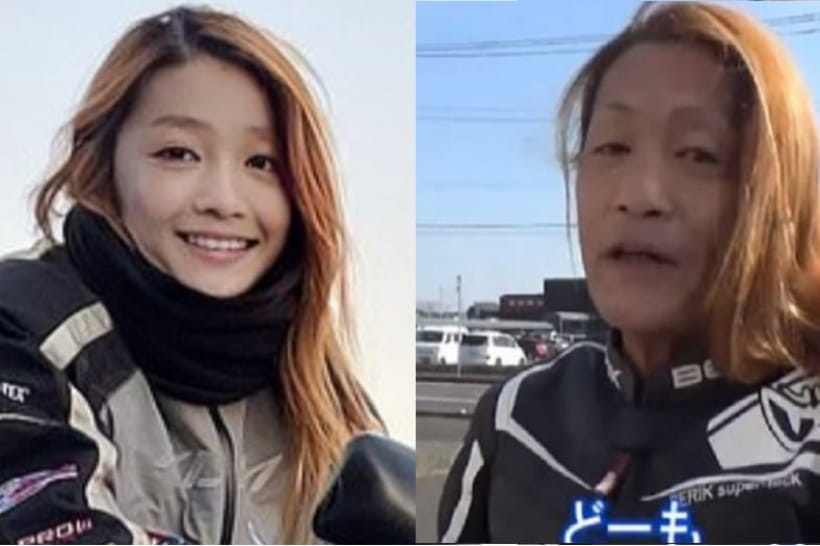 Зміни механізмів соціального контролю
2. Big data analysis – аналіз “цифрових слідів” і даних камер відеоспостережень.
“Розмивається” межа між публічним і приватним життям. Користувачі не завжди розуміють яка інформація яким чином може бути використана і для чого (для реклами та маркетингу – таргетування, чи для шахрайства) та наскільки вони “впускають” інших людей у своє життя, чи готові вони до того, що їх приватне життя, стосунки, висловлювання будуть оцінюватись, обговорюватись, чи засуджуватись (наприклад, цькування в соціальних мережах).
Тож в такому випадку відомо з ким і про що ти спілкуєшся, що читаєш, які пости в соціальних мережах пишеш, який контент тобі до душі, що ти купуєш, де купуєш. За даними геолокації можна відстежити, де буваєш, в який час. Можна оцінити реальний дохід, сферу інтересів, відстежити пересування і т.д.
Це не добре і не погано – це об'єктивна реальність. Позитивне чи негативне означення цих явищ залежить від того як і ким буде використана інформація. 
З одного боку можна знайти плюси в тому, що ми маємо певне коло спілкування, персоналізацію реклами і контенту через таргетування і рекомендації, однак, говорячи про – можливі мінуси часто згадують поняття “цифрового контролю”, яке є досить неоднозначним і іноді сприймається як загроза свободі людини.
Зміни механізмів соціального контролю
3. Social Scoring System – система соціального оцінювання (На прикладі Системи соціального кредиту КНР).
 В Програмі соціального кредиту передбачається, що не тільки кожна компанія, але і кожен житель материкового Китаю буде відслідковуватись і оцінюватися цією системою в режимі реального часу. Рейтинг довіри фізосіб буде прив'язаний до внутрішнього паспорту. Рейтинги будуть публікуватися в централізованій базі даних в Інтернеті у вільному доступі.
Розрізнена інформація про життя і діяльність індивіда надходить з муніципальних, комерційних, правоохоронних, судових органів в єдиний інформаційний центр, де обробляється за допомогою технології big data, і рейтинг, відповідно, або підвищується, або знижується. У Жунчені єдиний інформаційний центр аналізує 160 тисяч різних параметрів з 142 установ.
Зміни механізмів соціального контролю
3. Social Scoring System – система соціального оцінювання (На прикладі Системи соціального кредиту КНР).
Як заробляти рейтинги або хоча б їх не втратити? В цій програмі - достатньо жити за законом, вчасно виплачувати кредити, платити податки, дотримуватися правил дорожнього руху (за кожне порушення, крім адміністративного штрафу, також знімають від п'яти балів рейтингу), не порушувати моральні норми суспільства.
Володарям високих рейтингів обіцяють серйозну підтримку і преференції в освіті, працевлаштуванні, відкритті бізнесу, соціальні гарантії. Тим, у кого низький рейтинг, навпаки, загрожують всілякі адміністративні перепони, обмеження в купівлі нерухомості, авіаквитків, квитків на високошвидкісні поїзди, обмеження виїзду за кордон, обмеження на проживання в готелях люкс тощо.
Зміни механізмів соціального контролю
3. Social Scoring System – система соціального оцінювання (На прикладі Системи соціального кредиту КНР).
Як заробляти рейтинги або хоча б їх не втратити? В цій програмі - достатньо жити за законом, вчасно виплачувати кредити, платити податки, дотримуватися правил дорожнього руху (за кожне порушення, крім адміністративного штрафу, також знімають від п'яти балів рейтингу), не порушувати моральні норми суспільства.
Володарям високих рейтингів обіцяють серйозну підтримку і преференції в освіті, працевлаштуванні, відкритті бізнесу, соціальні гарантії. Тим, у кого низький рейтинг, навпаки, загрожують всілякі адміністративні перепони, обмеження в купівлі нерухомості, авіаквитків, квитків на високошвидкісні поїзди, обмеження виїзду за кордон, обмеження на проживання в готелях люкс тощо.
Зміни механізмів соціального контролю
Основні тенденції в соціології щодо дослідження соціального контролю:
1. Зміни у нормах та санкціях:
- дослідження нових цінностей і норм (концепції поколінь, концепції “формуючих” цінностей до яких можна віднести і теорію Р.Інглгарта, які базуються на тому, що ціннісно-нормативна система впливає розвиток суспільства)
- дослідження ризиків і загроз (у зв’язку зі зміною ставлення до цінності життя, що особливо чітко проявилось під час пандемії COVID-19) та безпеки як базової цінності. Сюди можна віднести дослідження насильства, зокрема, тенденції до його зниження і військових дій та конфліктів (нові форми ведення війни, інформаційні, економічні, гібридні тощо).
Зміни механізмів соціального контролю
Основні тенденції в соціології щодо дослідження соціального контролю:
2. Дослідження співвідношення свободи індивідів і соціального контролю.
                               Діапазон свободи вибору дій









Обмеження, що впроваджуються системою соціального контролю можуть негативно впливати на розвиток суспільства, бо обмежують не тільки негативні відхилення, а й позитивні.
норма
+
-
Зміни механізмів соціального контролю
Основні тенденції в соціології щодо дослідження соціального контролю:
3. Дослідження концепту “безпечне середовище”
- безпечне місто
Концепт безпечного міста є одним з важливих елементів більш широкої концепції Smart City, що представляє собою управління містом за допомогою інформаційно-комп’ютерних технологій,для підвищення ефективності міських процесів, оптимізації використання ресурсів, зростання якості життя мешканців, розвитку економіки та захисту навколишнього середовища. На сьогоднішній день міста, що впроваджують концепцію Smart City (Токіо, Сінгапур, Амстердам, Стокгольм, Сідней, Торонто, Сеул) знаходяться в десятці найбезпечніших міст світу. Дійсно функціонування систем відеоспостереження дозволяє записувати відео інформацію, що стосується трафіку, інтенсифікації транспортних потоків, а також дає змогу пришвидшити реагування на надзвичайні ситуації, посилити контроль за безпекою в громадських місцях. Попри це реалізація таких програм може стикатись і з певними проблемами та мати суттєві недоліки, наприклад, інформація, що накопичується без відповідної обробки, хакерські атаки, чи проблеми правового характеру, на кшталт того хто, коли і в якому випадку може мати доступ до цієї інформації та як її можна використати.
Зміни механізмів соціального контролю
Основні тенденції в соціології щодо дослідження соціального контролю:
3. Дослідження концепту “безпечне середовище”
- безпечне інформаційне середовище: Важливою характеристикою сучасного інформаційного і медіа простору стала постійно зростаюча чисельність інформаційних повідомлень, адже тепер кожен користувач Інтернету може стати не просто їх споживачем, а й автором. Тож головна складність полягає сьогодні не в тому, щоб отримати певну інформацію чи прочитати новини, а в тому, щоб визначити, яка інформація є потрібною та достовірною, а яка шкідливою і спотвореною. Через значне поширення фейків в соціальних мережах під час президентської кампанії у США в 2016 році найбільші соціальні мережі вже почали маркувати деякі повідомлення як недостовірні. Наприклад, Facebook і Google видаляють сайти фейкових новин на тій підставі, що вони порушують політику щодо недопустимості оманливого вмісту. Крім того, Facebook вживає заходів для ідентифікації фальшивих новин (fake news) і спеціально маркує таку інформацію як неперевірену. Таким чином можна побачити певні елементи соціального контролю і в цьому середовищі (цензурування, видалення акаунтів, дозволи чи заборони на публікацію певного контенту і його попередня перевірка, системи батьківського контролю тощо).
Зміни механізмів соціального контролю
Основні тенденції в соціології щодо дослідження соціального контролю:
3. Дослідження концепту “безпечне середовище”
- безпечне інформаційне середовище: Цікавими феноменами в цьому контексті є «мережевий трайбалізм» й існування у «інформаційних бульбашках». Якщо раніше племена були необхідні для виживання і захисту в реальному світі, то зараз люди шукають для себе такі «племена» в соціальних мережах, щоб об’єднатись з однодумцями і мати взаємну підтримку. Нішеві спільноти в мережі можна знайти для реалізації практично будь-яких інтересів, в них можна віднайти довіру та ідентичність, відчуття причетності до спільноти. Однак обмеження соціальних контактів такими групами в поєднанні з налаштуваннями алгоритмів в новинних стрічках та рекомендаціях акаунта може призводити до формування «інформаційних бульбашок» (filter bubble), коли людина бачить тільки те, що її цікавить чи є приємним, а інший контент, відмінні точки зору чи важлива інформація може просто не попадати в зону цієї «бульбашки». Такі ефекти соціальних мереж з одного боку допомагають відчувати себе більш комфортно і дають відчуття спільності інтересів і думок з певною групою, з іншого – вони також призводять до атомізації та все більшого розшарування.
Зміни механізмів соціального контролю
Такі зміни в механізмах соціального контролю, як вже було зазначено, є об'єктивними – вони не залежать від нашого бажання чи не бажання, а також є багатогранними (тобто мають як позитивні, так і негативні риси, які ще не достатньо вивчені). 
САМОРЕФЛЕКСІЯ
 Загальне враження і емоції від цієї лекції  





2. Яка інформація була новою?
3. Треба подумати: 
Якими є позитивні наслідки нових механізмів соціального контролю?
Які загрози можуть бути для людини в умовах нових механізмів соціального контролю?
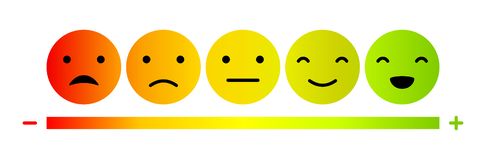